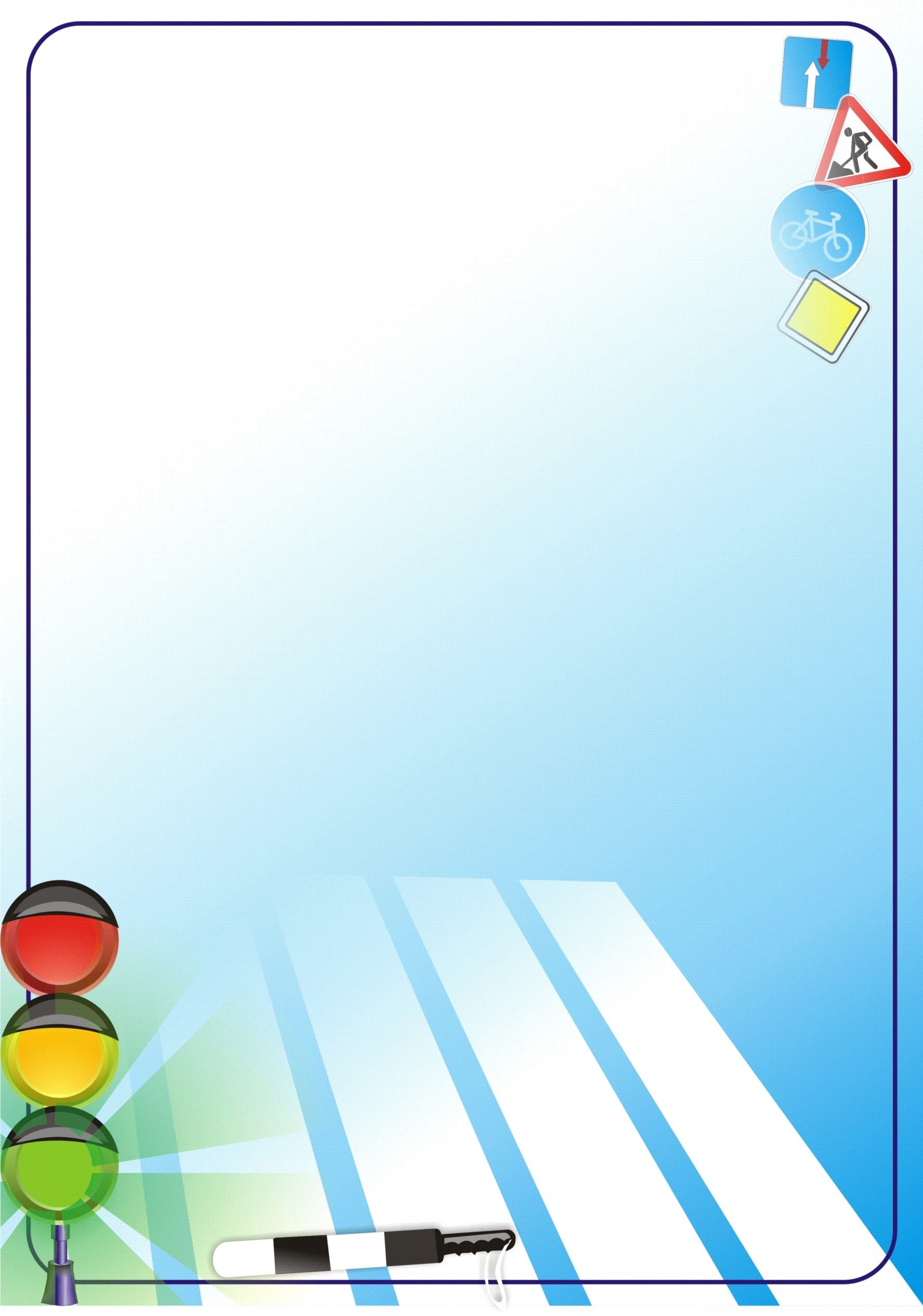 МДОУ «Муниципальный детский сад «Красная шапочка»
Физкультурное развлечение
«БЕЗОПАСНАЯ ДОРОГА»
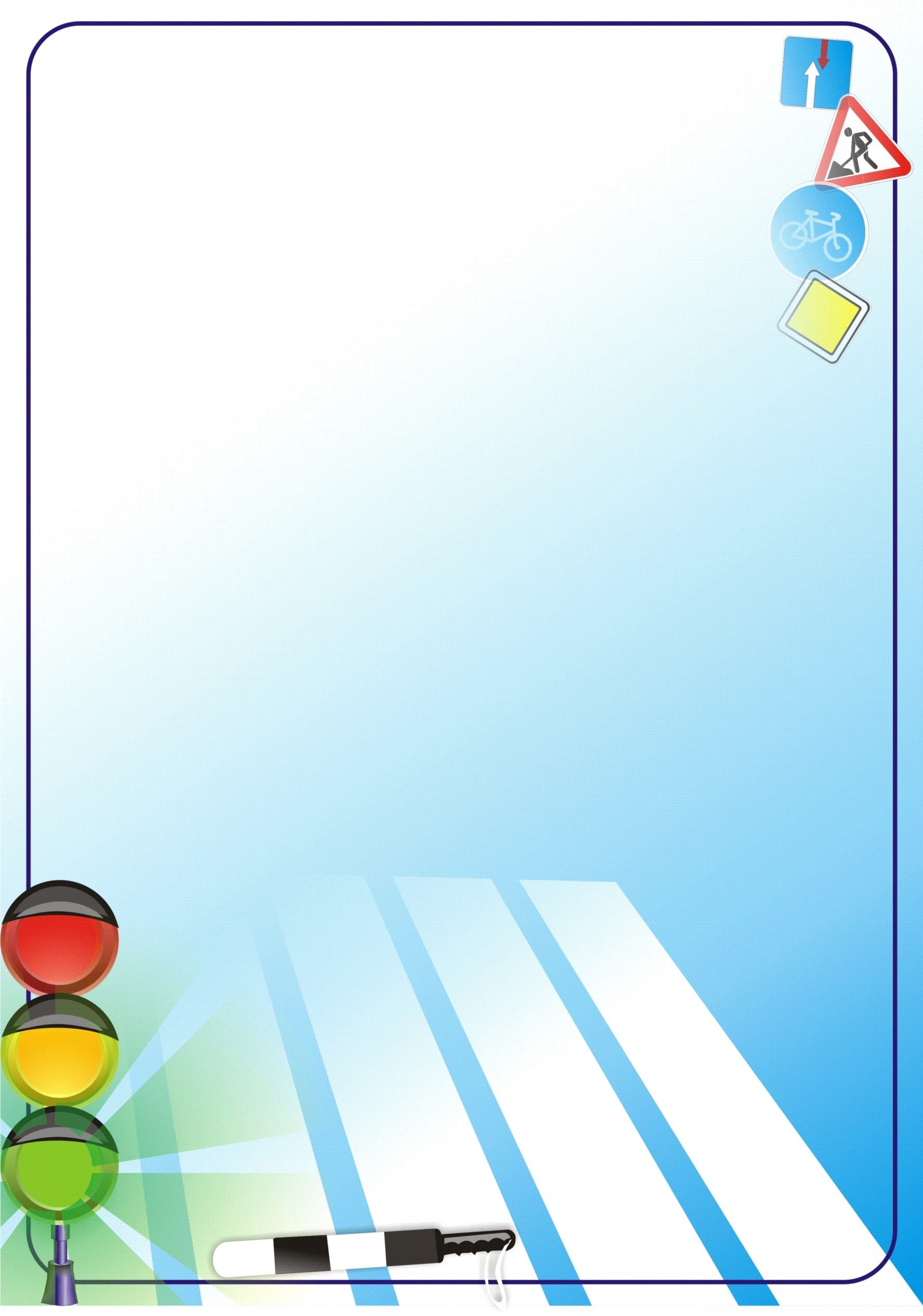 Цель. Формирование у детей устойчивых навыков     безопасного поведения на улице и дорогах.
Задачи. Закреплять умения применять полученные знания играх и повседневной жизни.Совершенствовать двигательные навыки детей.Развивать физические качества (силу, ловкость, быстроту реакции).Воспитывать культуру безопасного поведения на дорогах, ответственность за свою безопасность и жизнь.
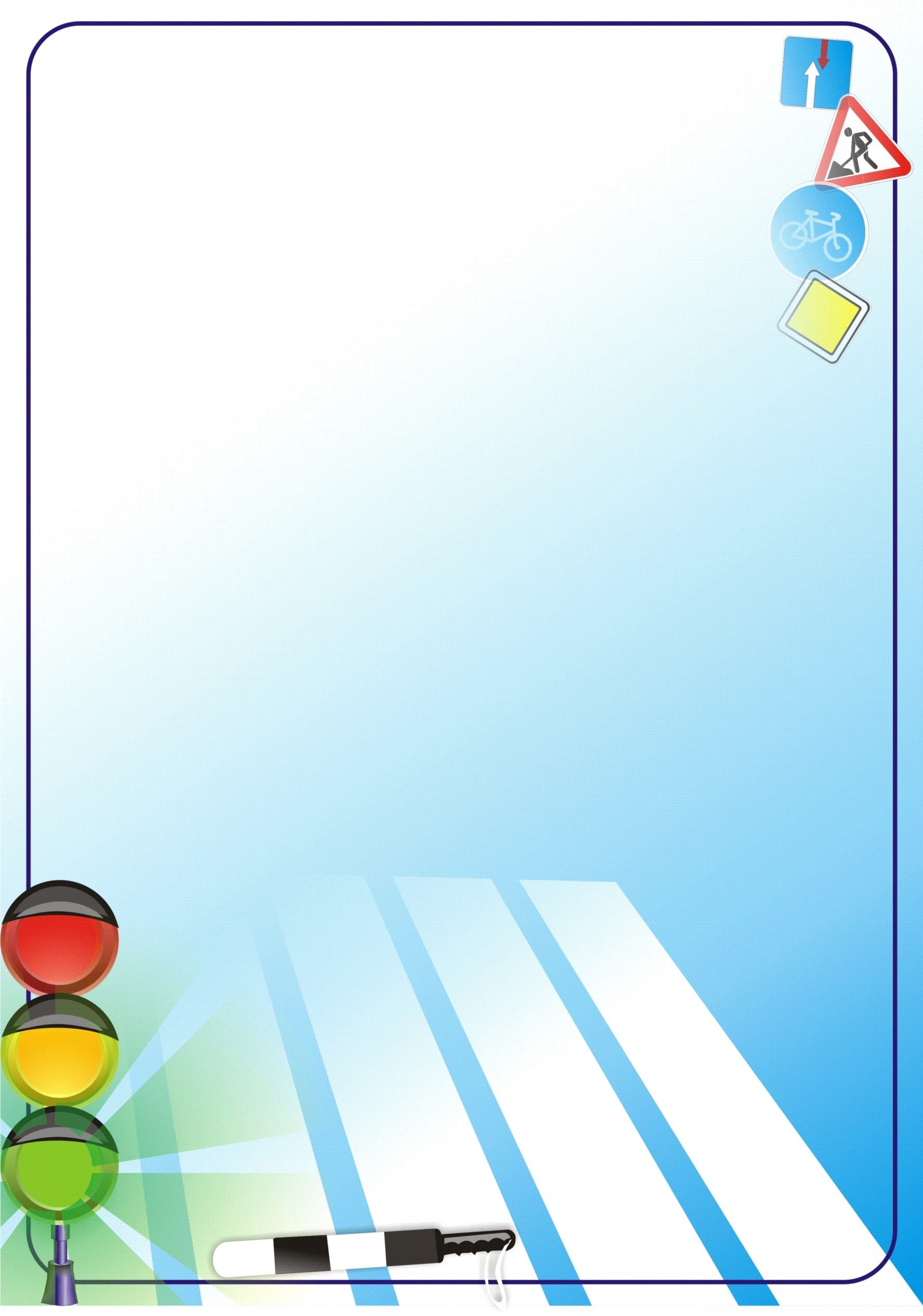 Предварительная работа.
Беседы по правилам дорожного движения.
Чтение литературы.
Рассматривание иллюстраций.
Рассматривание дорожный знаков и
объяснение значений.
Обыгрывание ситуаций.
Игры «Красный, желтый, зеленый», «Цветные автомобили», «Веселый светофор»
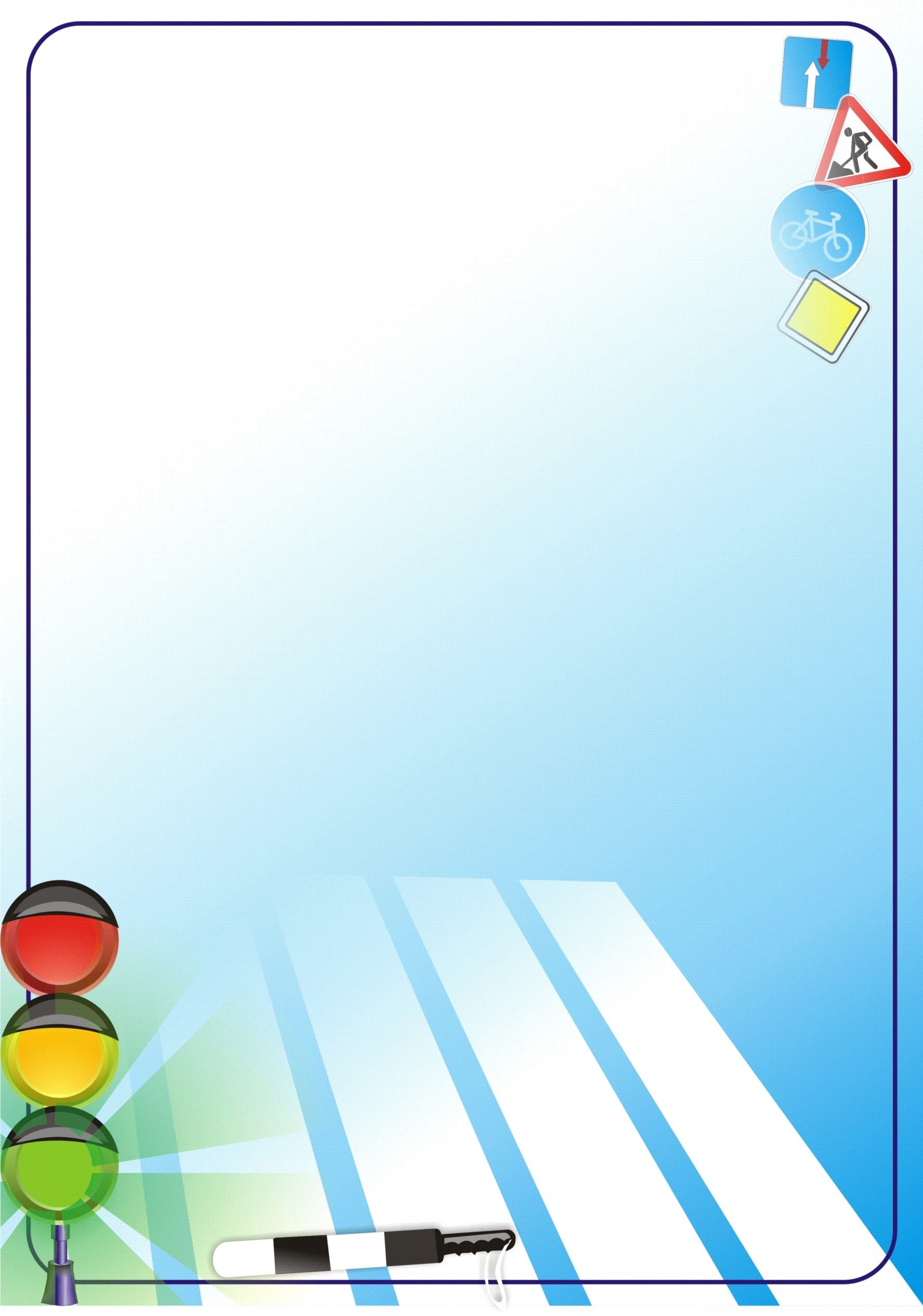 Там где транспорт и дорога,Знать порядок все должны.
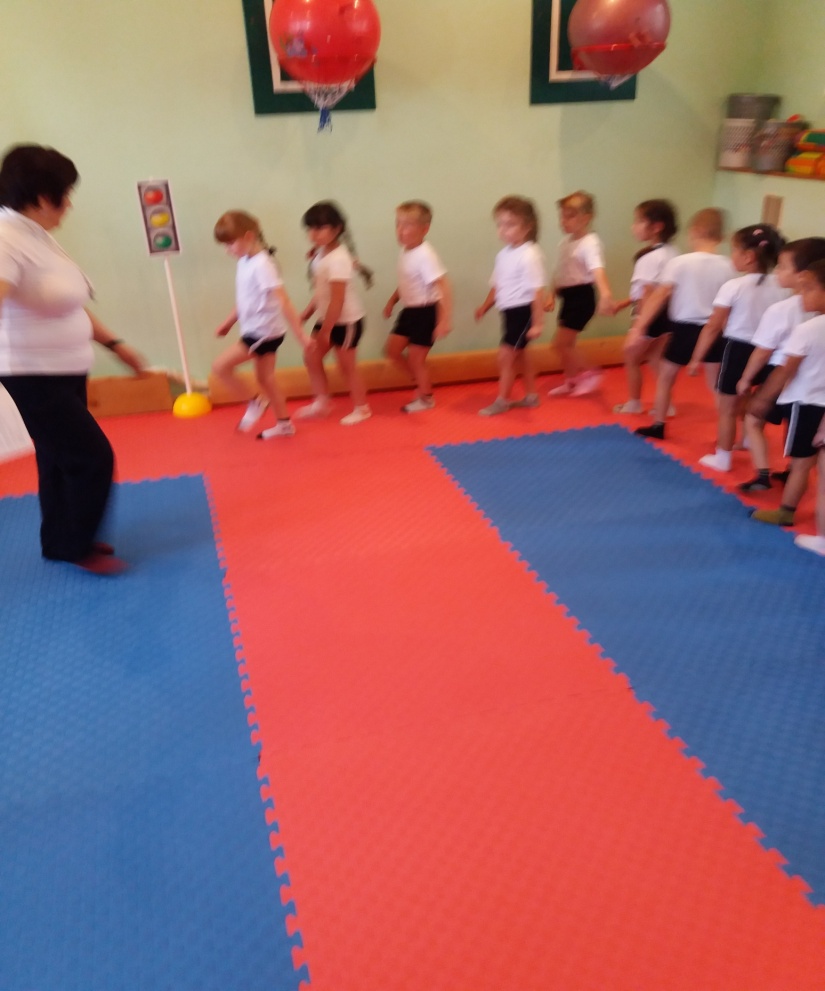 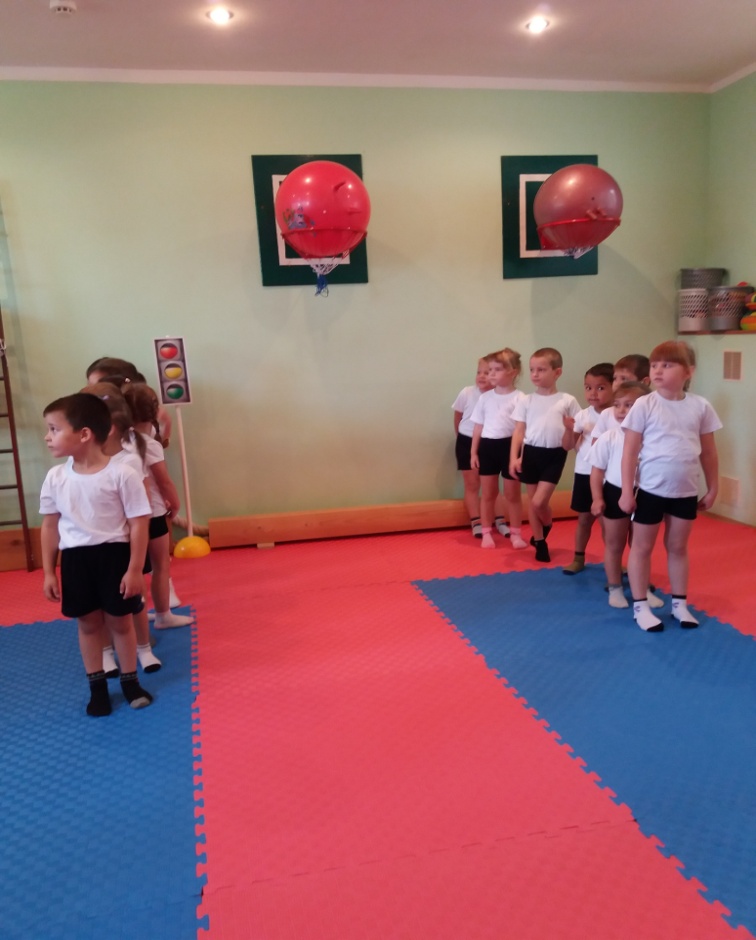 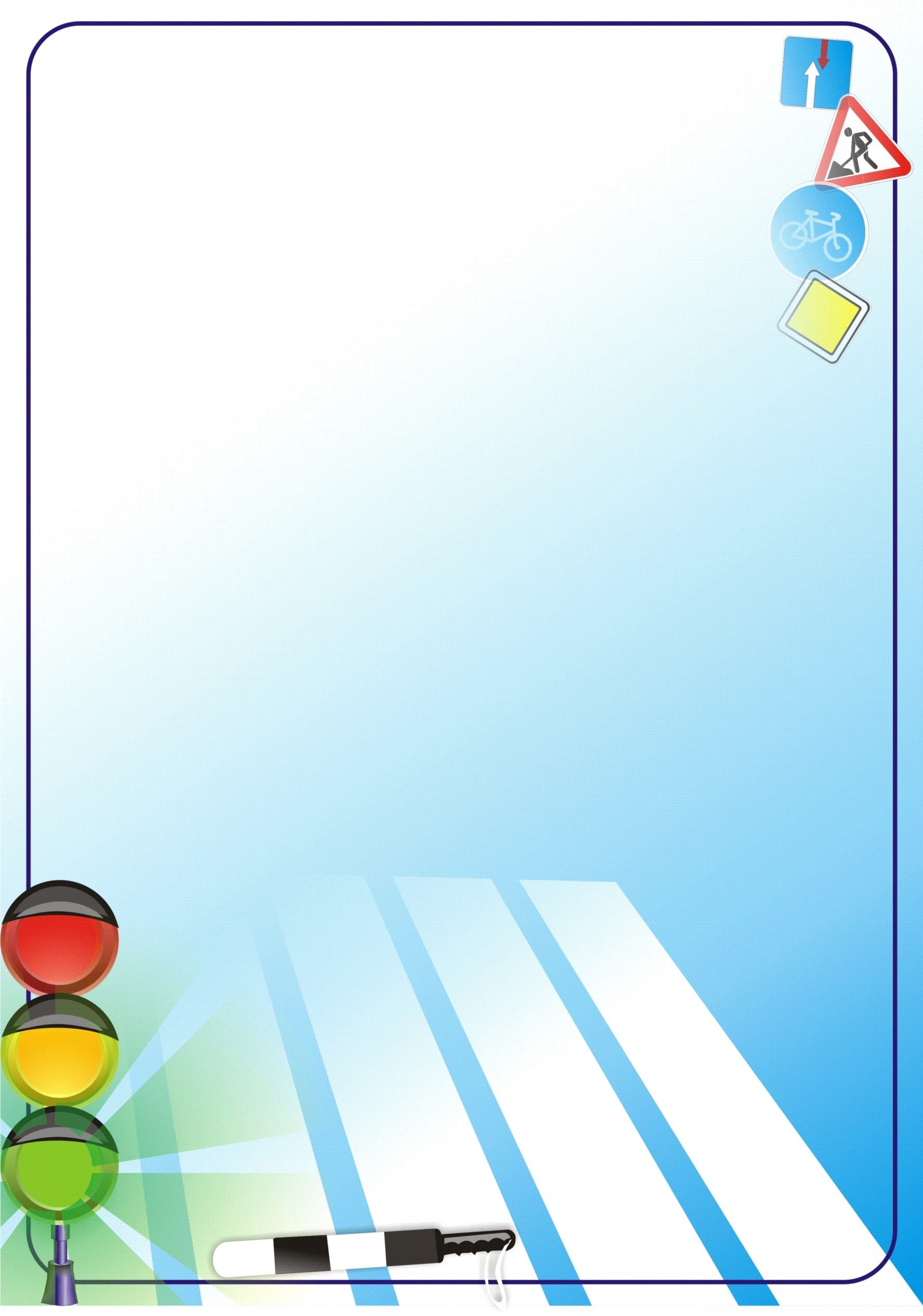 «Грузовики»
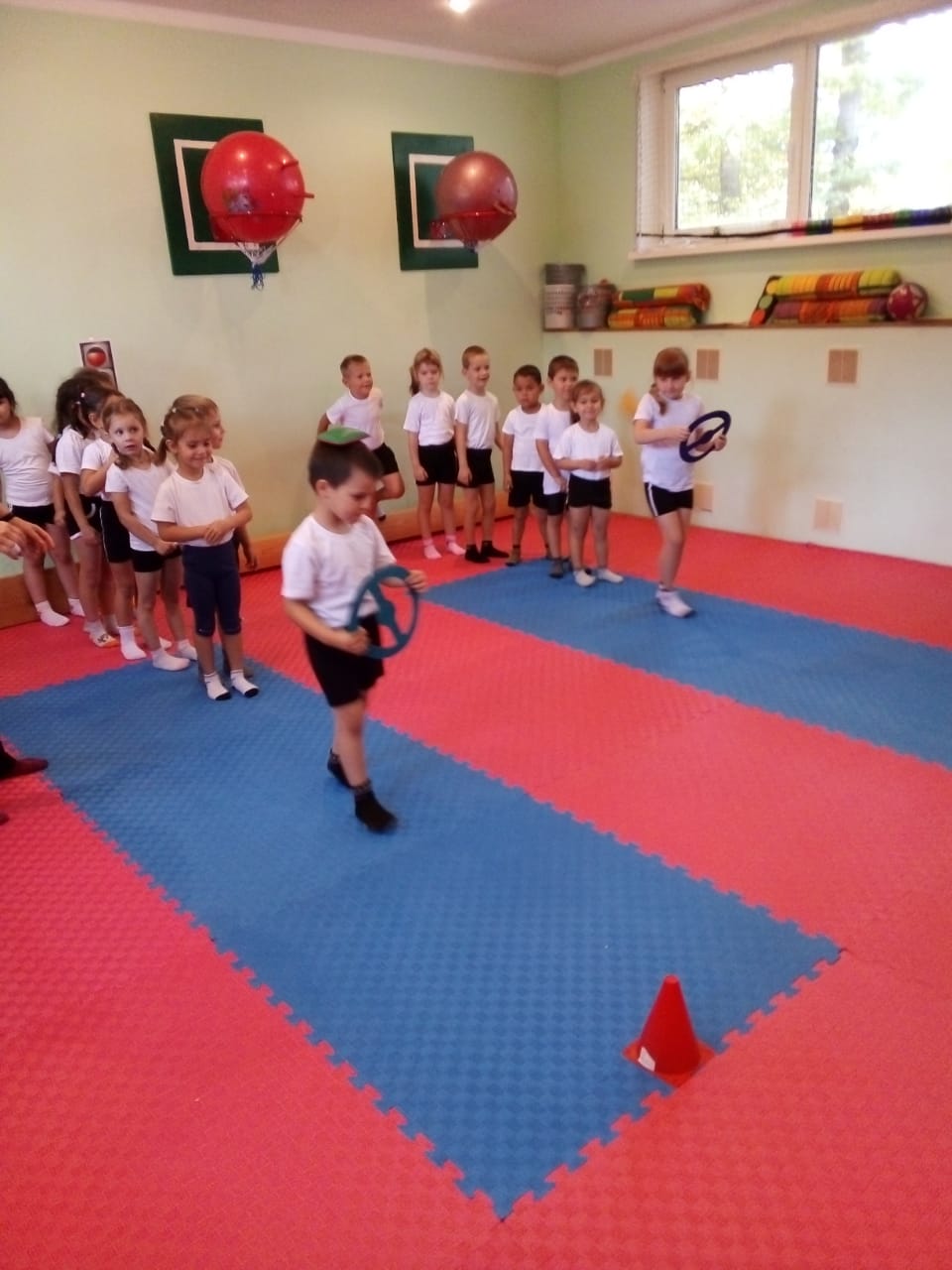 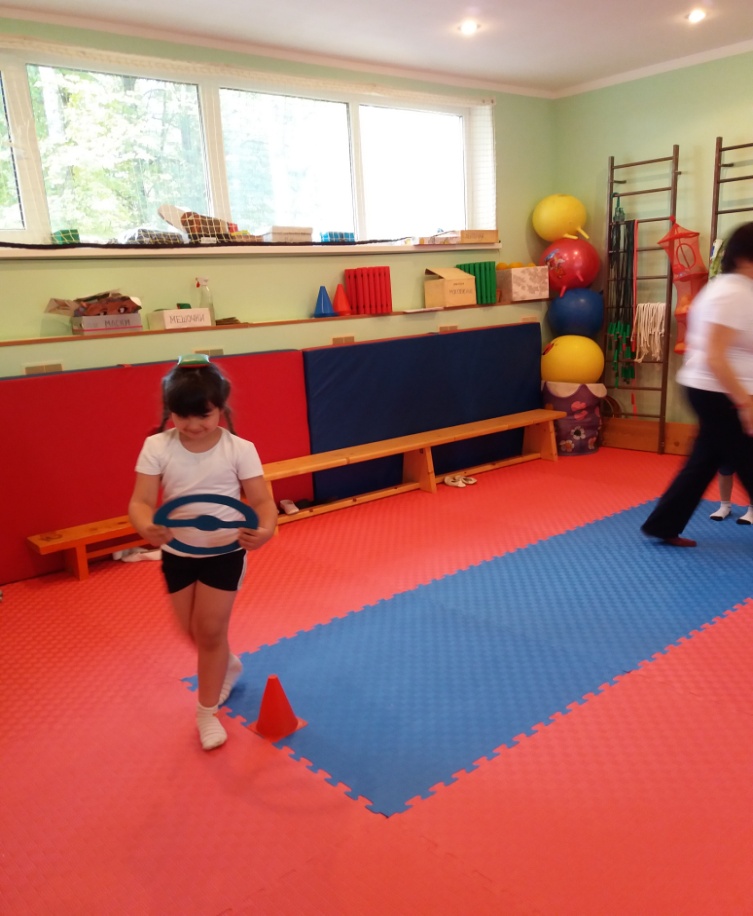 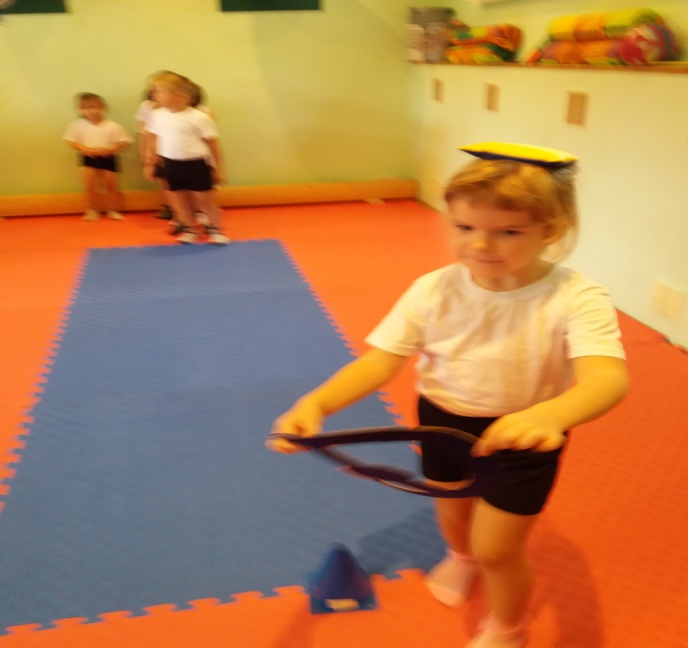 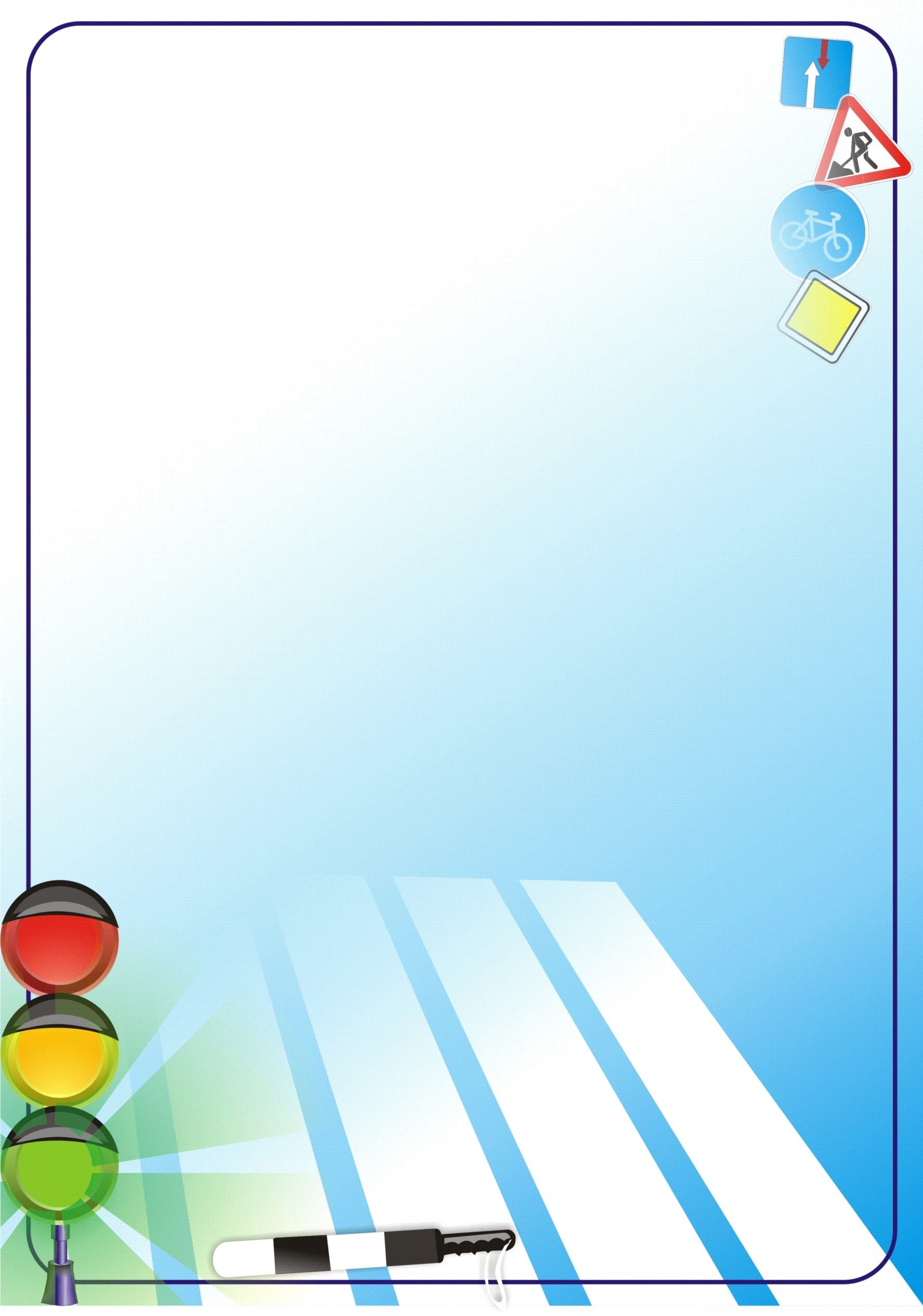 «Светофор»
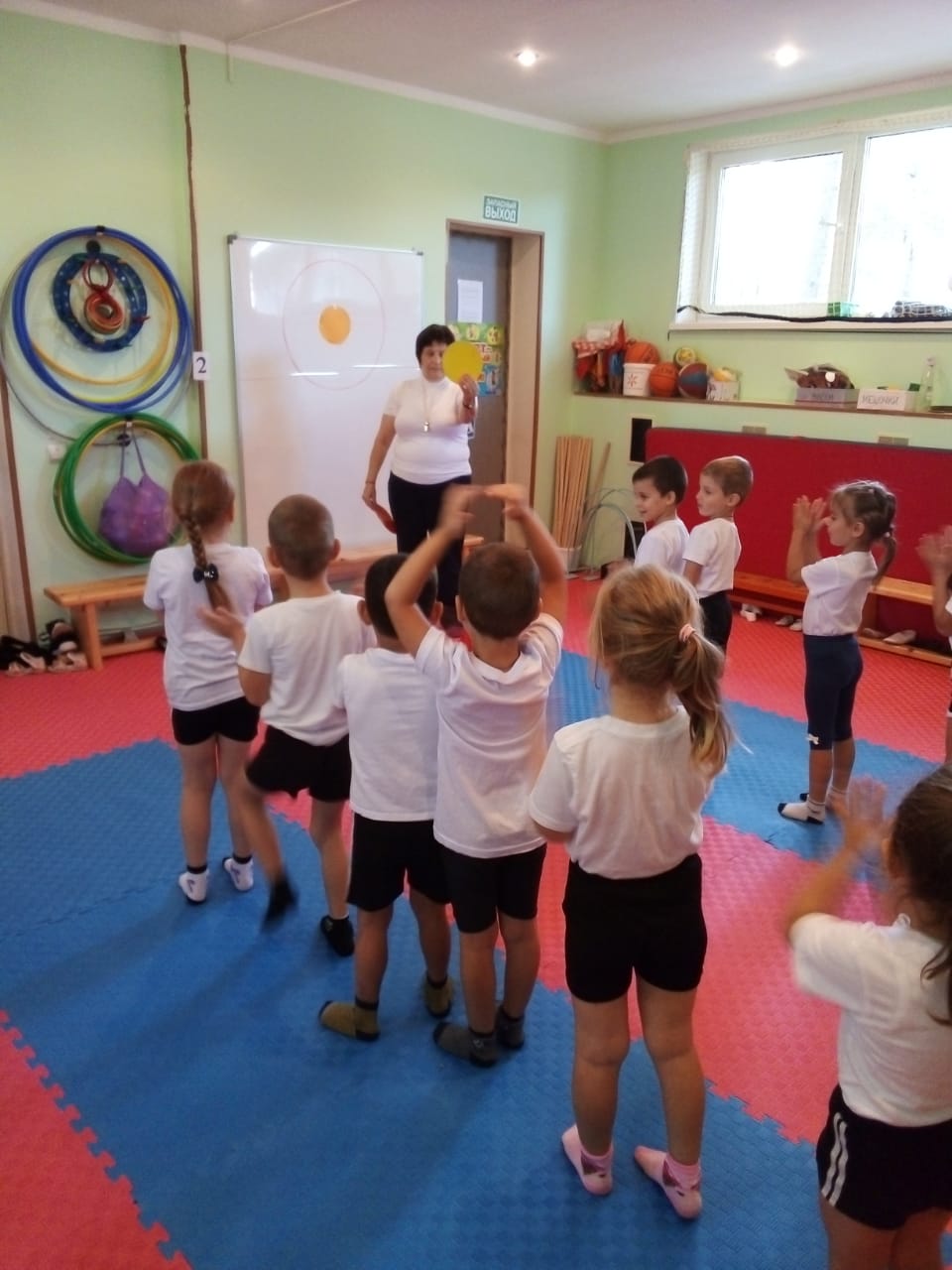 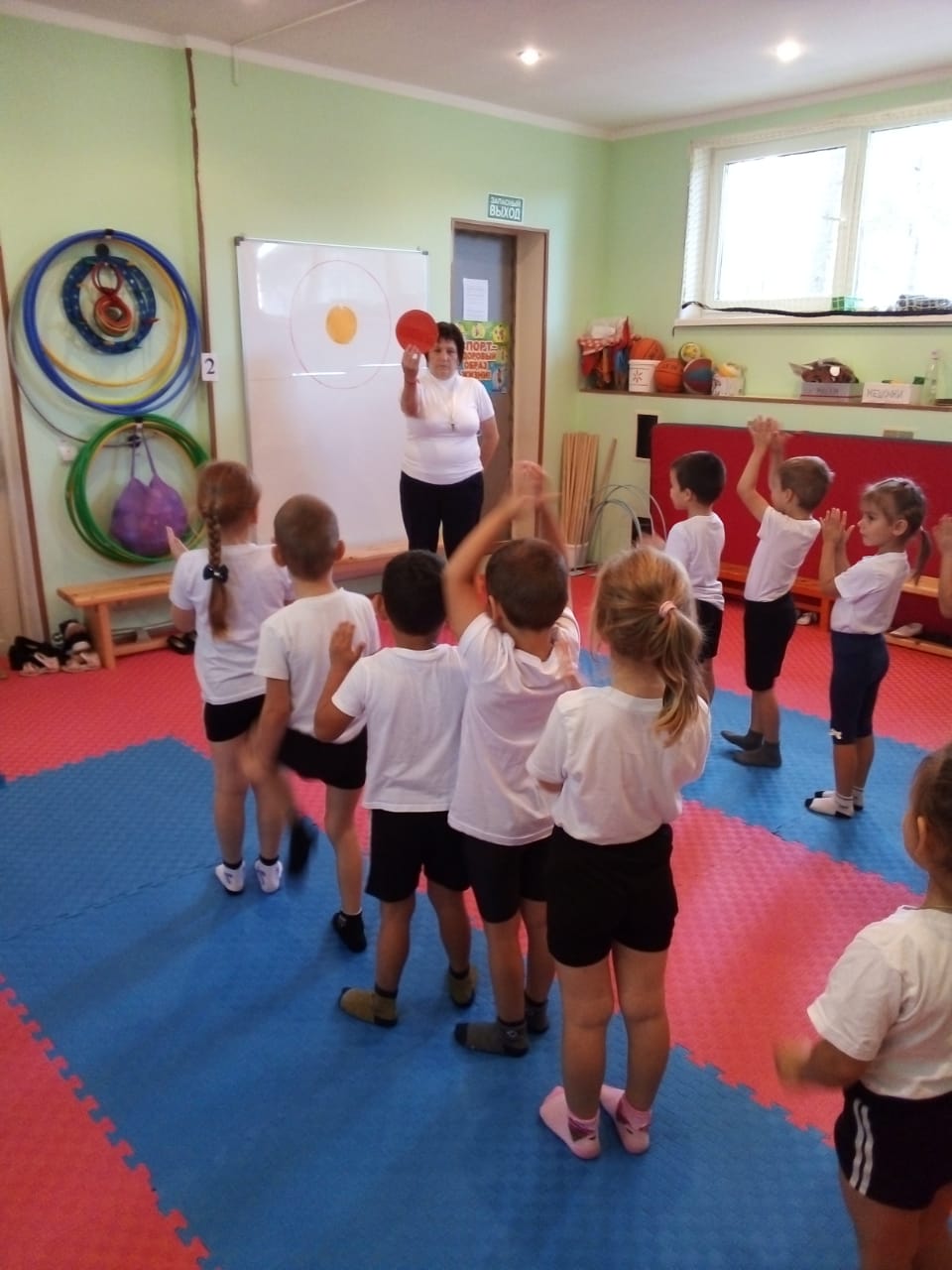 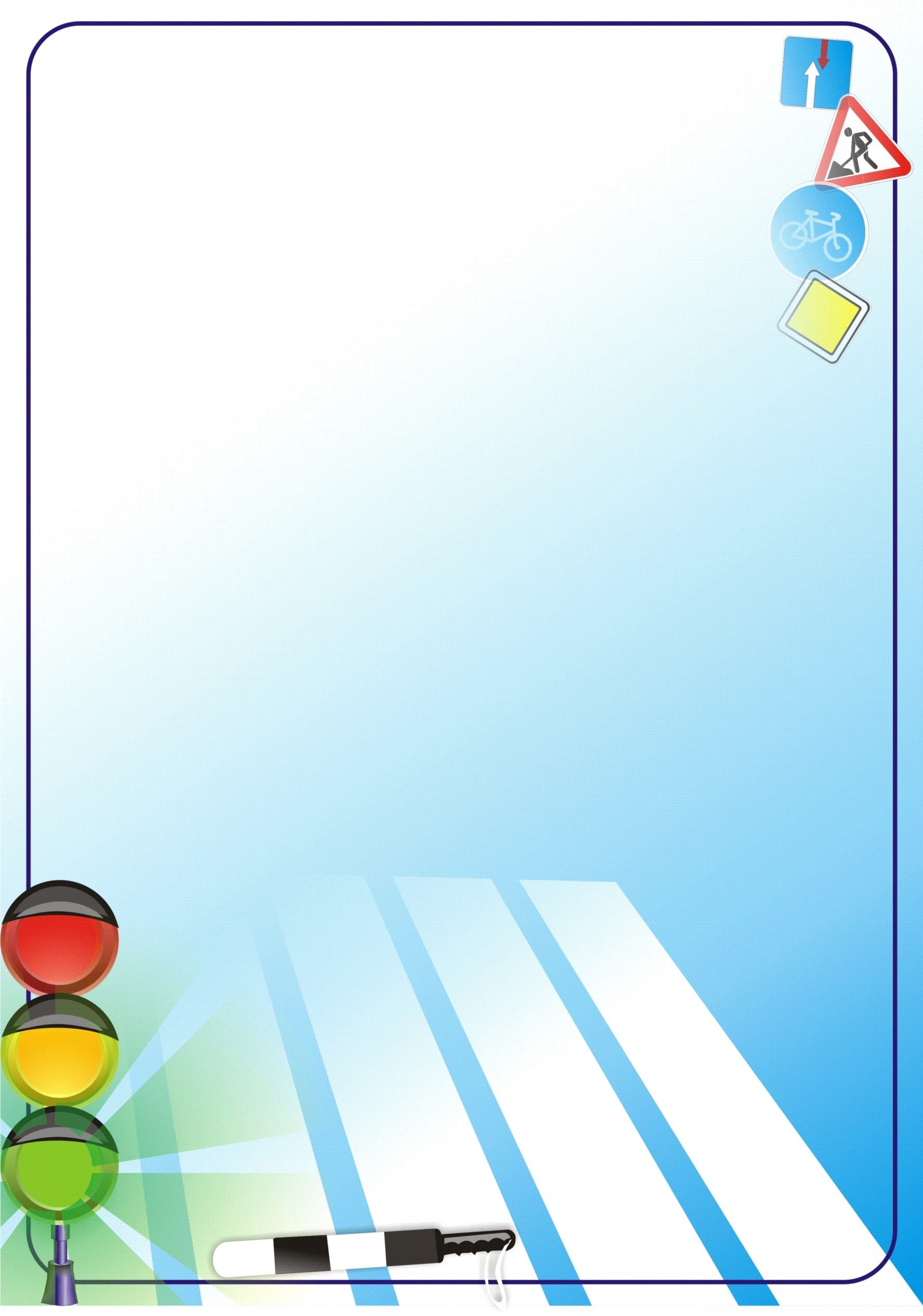 «Автобус»
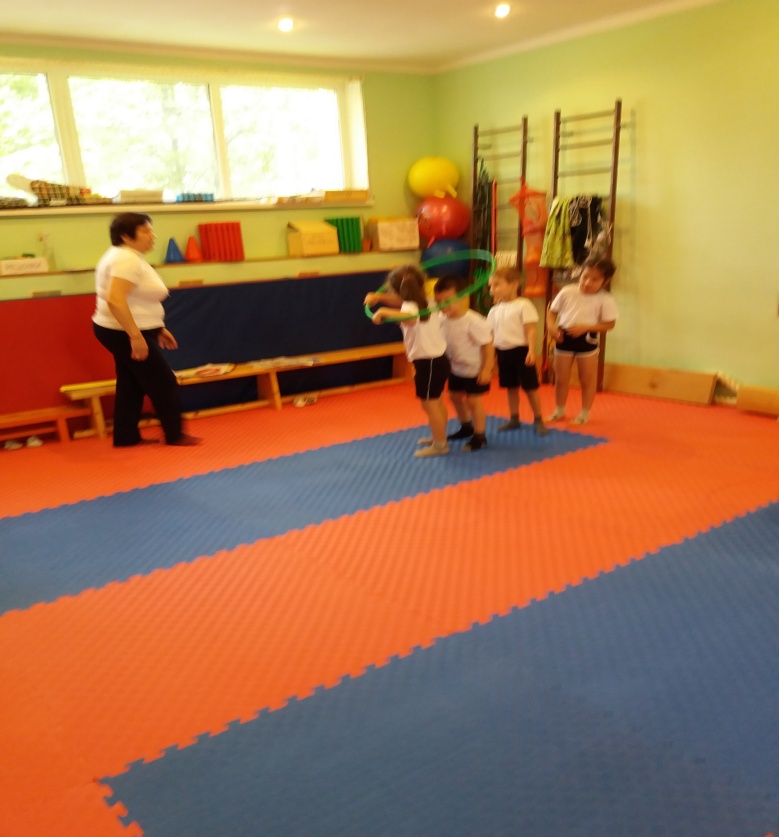 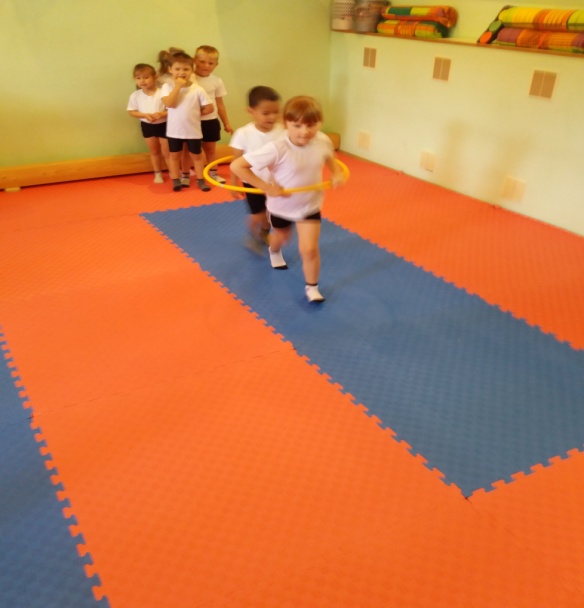 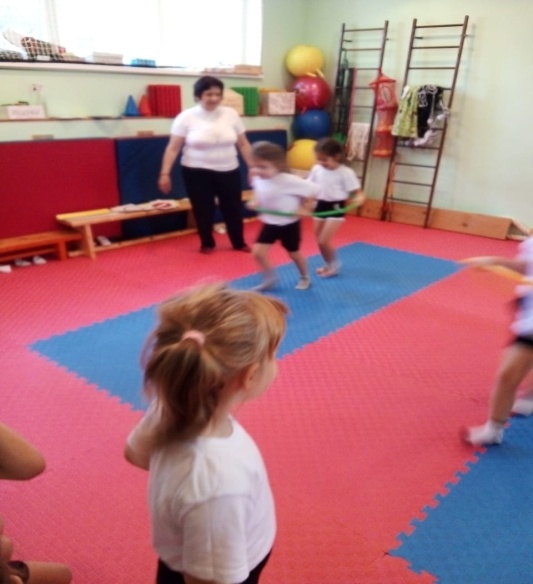 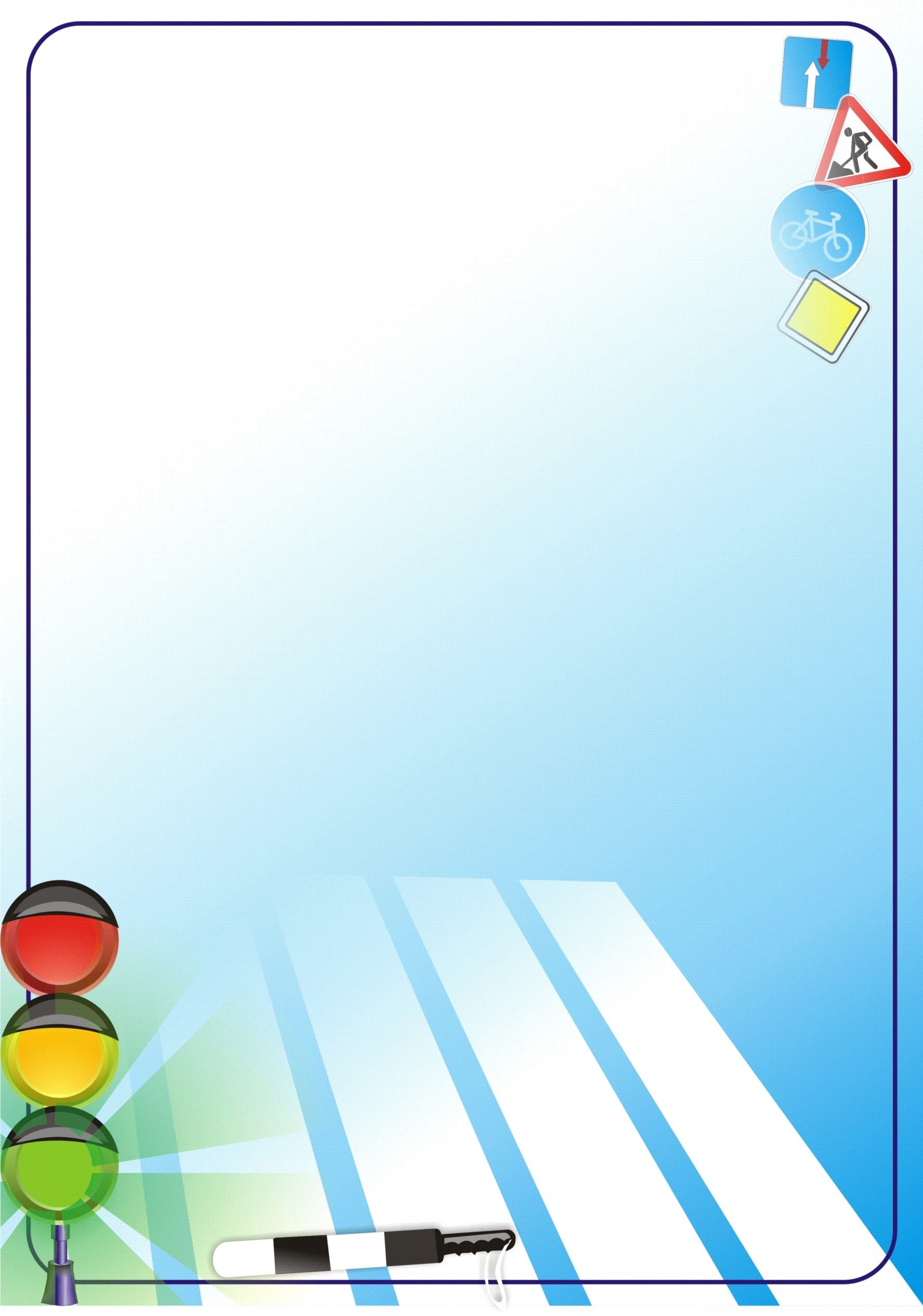 «Зебра»
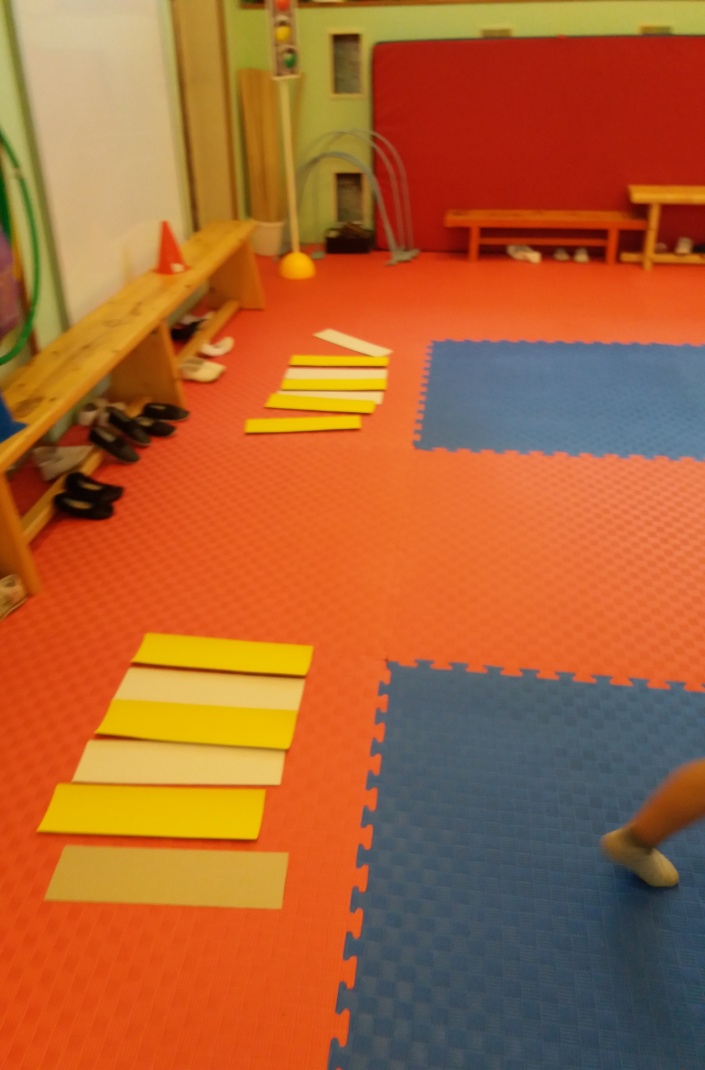 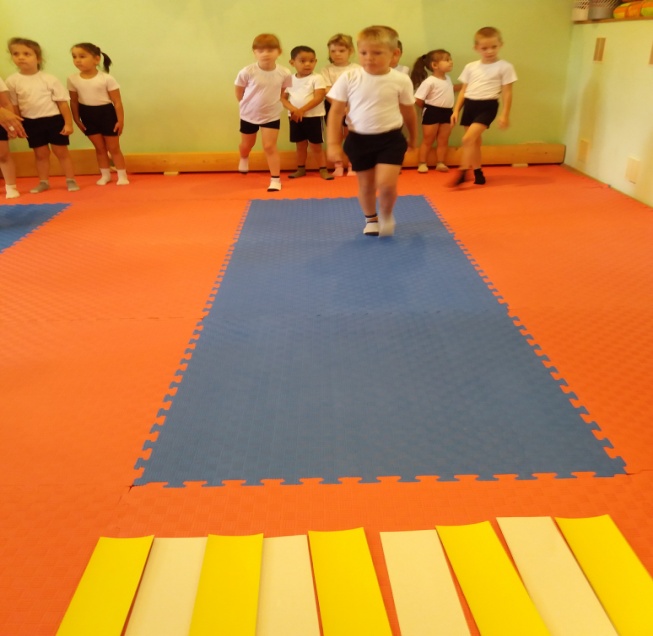 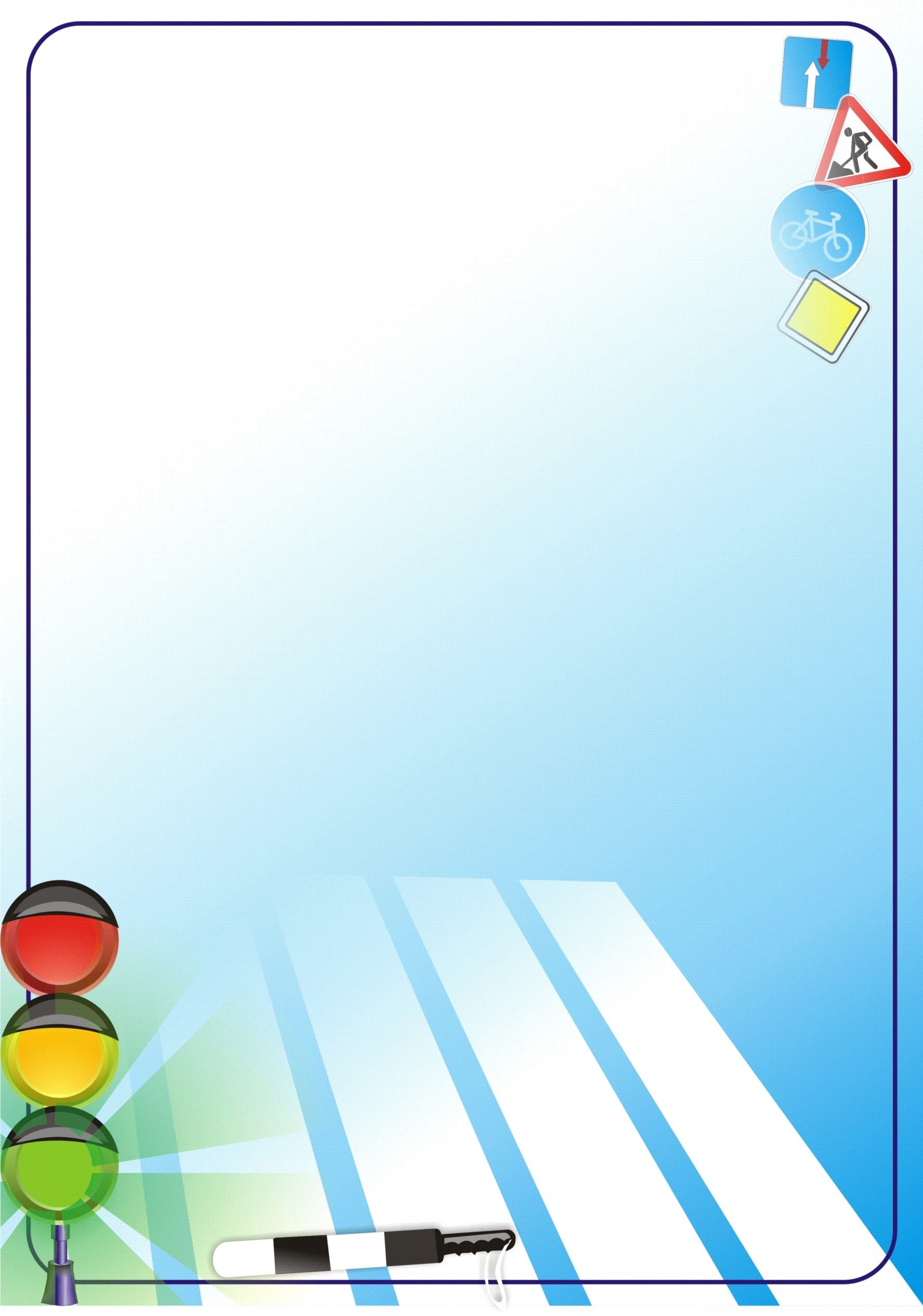 «Разрешается-запрещается»
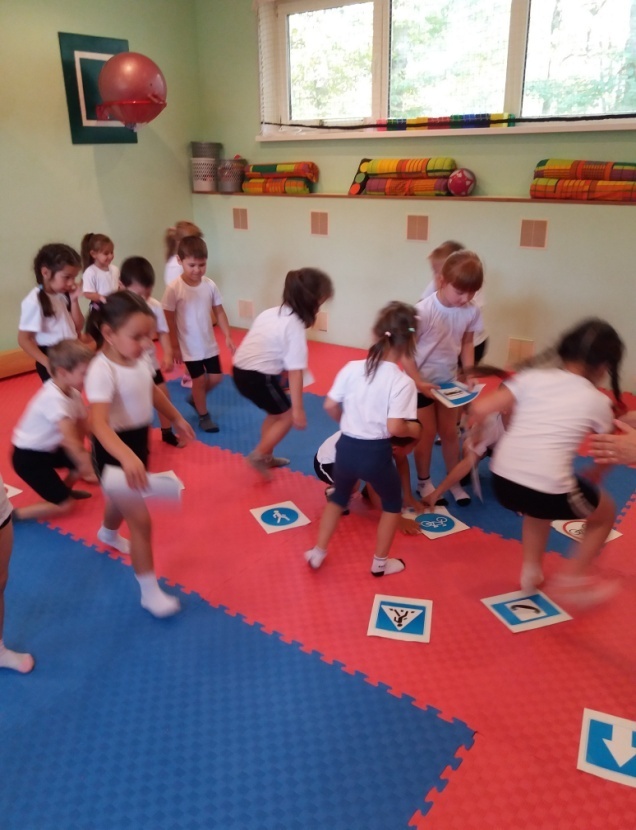 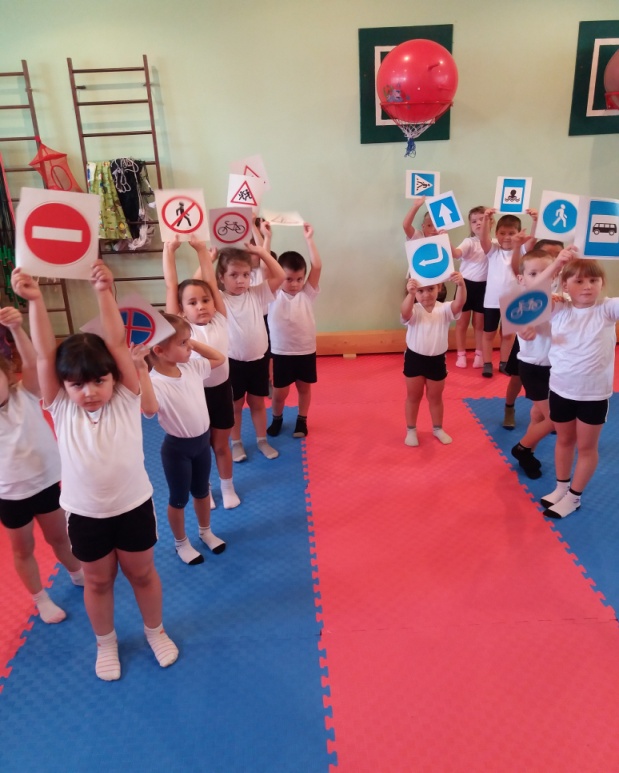 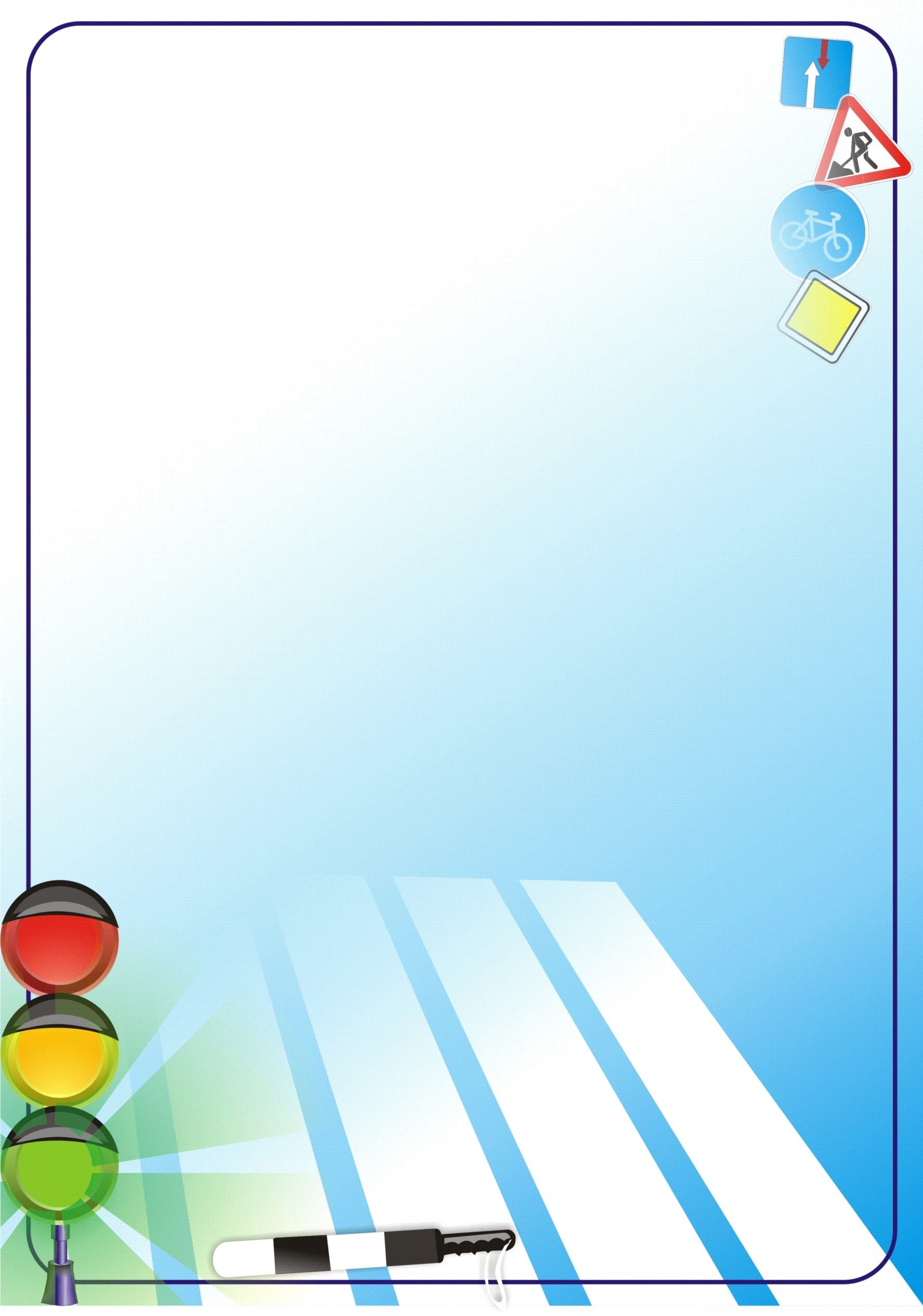 «Найди правильный светофор»
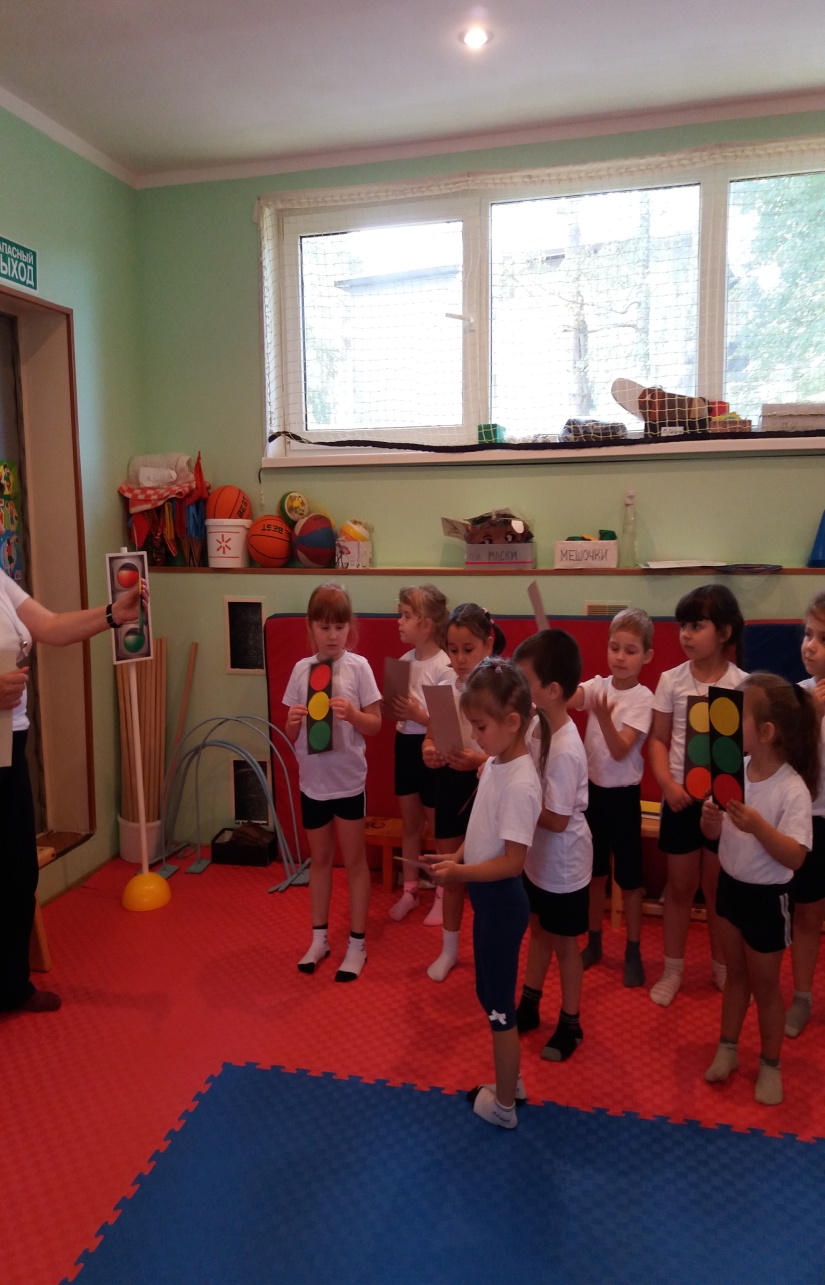 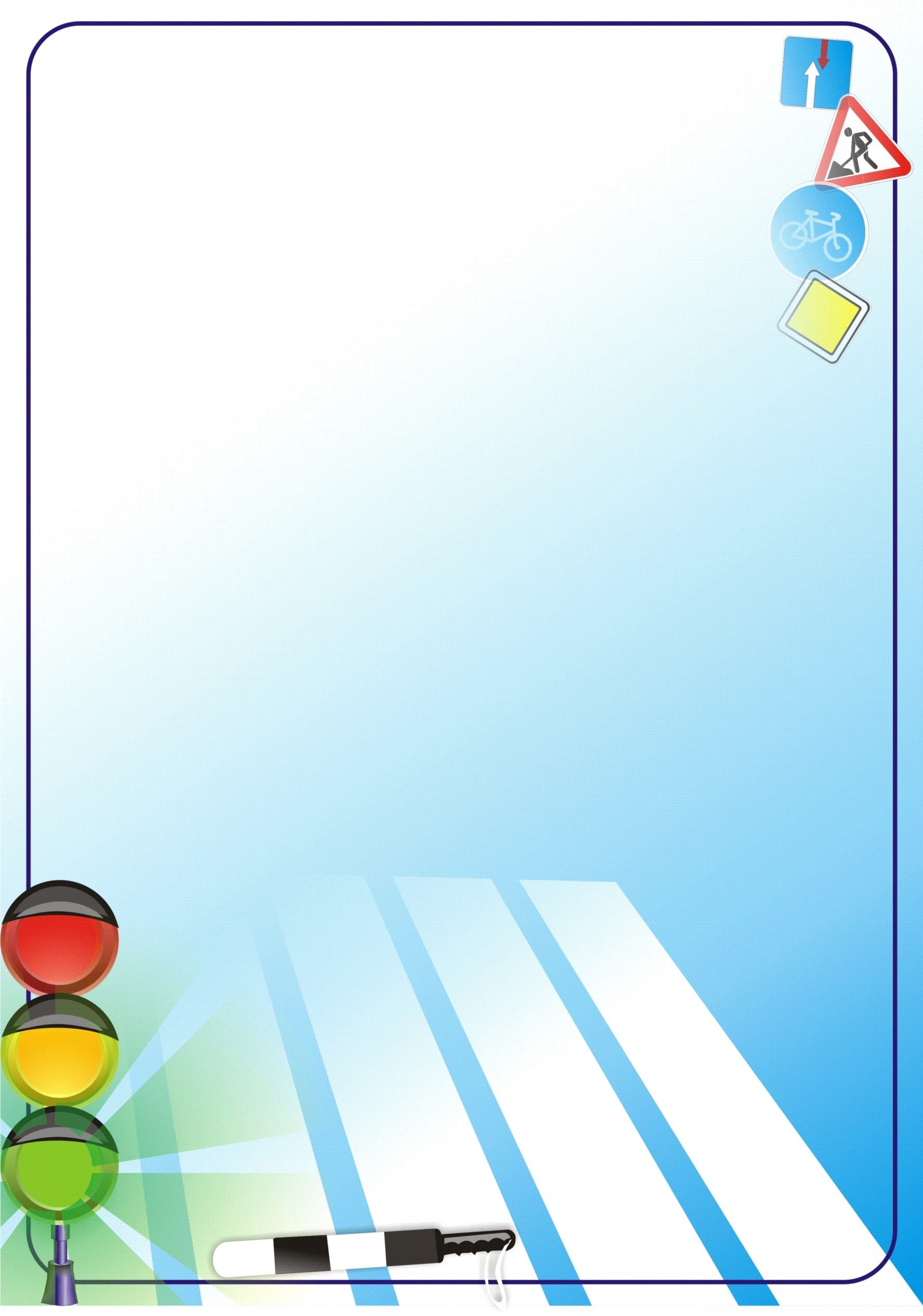 Чтобы жить, не зная огорченья,Чтобы бегать , прыгать и летать,Должны вы правила движеньяВсегда и всюду соблюдать